Bedfordshire and Luton Annual Plan 2022-23
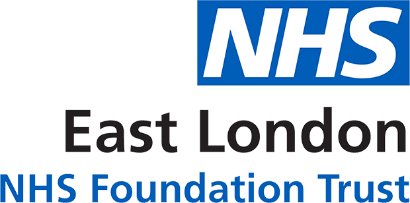 Secondary Drivers
22-23 Priorities
Strategic Objectives
Engagement with Marmot programme
Marmot Town in Luton
Improving access to services (Place Based Plan)
Deep dive into understanding who is accessing Luton MH Services
Roll out of model in other parts of CBC
Integrated Teams in Central Beds
Link outcomes into population health work
Extend scope of Leighton Buzzard Team
To improve the quality of life for all we serve
Improved Population Health Outcomes
Deep dive into inpatient activity
Admissions to inpatients are not reflective of our population
Service User engagement
Engagement with local communities
Access to Perinatal Mental Health is low
Communication Plan
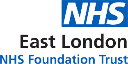 Secondary Drivers
22-23 Priorities
Strategic Objectives
Workforce training to support compliance with Autism Act
Recruit to post to develop an autism forensic pathway
Recruit Autism Lead for BLMK
Autism  developing a clear pathway
Working in partnership with autism Bedfordshire to provide post-diagnostic support (1year project)
Review of current existing pathways and services to support those with autism – led by voluntary and community sector
To improve the quality of life for all we serve
Developing commissioning priority that respond to national autism strategy
Improved Population Health Outcomes
Review roles and responsibilities of integrated nurses
LD Review
Bedfordshire care and treatment review operational function
Inpatient care and community
Review of The Coppice
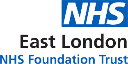 Secondary Drivers
22-23 Priorities
Strategic Objectives
Reintroduce Learning Lessons workshops
Local oversight of Complaints
Management of SI and Complaints
AC/CD sign off of Sis prior to Director
Management Training
Develop local plan to implement Strategy
Experience of Carers
Co-production of plan with carers
To improve the quality of life for all we serve
Introduction of real time feedback
Improved Experience of Care
Appointment of Transitions Lead
Young People report difficulties in transitioning to adult services
Co-Production of support of young people in new blended teams
Stakeholder engagement
Development of roles within VCSE
Growth of Peer Support Workforce
Introduction of new blended neighbourhood teams
Full roll out of Dialog +
Review SPOA and access to services
Real Time Feedback
Trauma informed care roll out
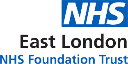 Secondary Drivers
22-23 Priorities
Strategic Objectives
Rolling out across all blended teams
To improve the quality of life for all we serve
CQUIN Implementation
Improved Experience of Care
Management of SI and Complaints
Training
Audit of service user experience
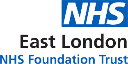 Secondary Drivers
22-23 Priorities
Strategic Objectives
Audit of staff experience
Local Induction of staff
Agency Induction Day
Collate and review local induction packs
Develop social Worker Induction
Strengthen BAME and Ability networks
Support for staff with diverse  needs
Managers Training
Trauma Informed Care roll out
To improve the quality of life for all we serve
Identify pilot sites
Improved Staff Experience
Implementation of Trialog
Roll out further awareness training
Review staff survey results
Staff working groups
Improve experience of supervision and appraisals
Training plan
Audit of experience
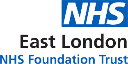 Secondary Drivers
22-23 Priorities
Strategic Objectives
Develop new Bank 3 & Band 4 roles
Continued roll out of ACP, Mental Health
Review Recruitment support
Reduction of agency
Develop Recruitment video
To improve the quality of life for all we serve
Identify new Recruitment incentives
Improved Staff Experience
Promote Trust recruitment and retention initiatives
Develop a plan for sharing records and reducing duplication
Establish a project to review key areas of risk
Safeguarding , reviews, packages of care, care planning
S75 Review
Review needs and scope development
Re4view pathway for Police referrals
Identify Police/System training where appropriate
Review AMPH service model
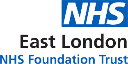 Secondary Drivers
22-23 Priorities
Strategic Objectives
Reduce Duplication
Review internal meetings
Access to mobile phones that work locally
Video technology in all patient and community settings
Digitalisation
Improve WiFi capability
To improve the quality of life for all we serve
Transition plan post Covid
Improved Value
EPMA Online pharmacy roll out
Developing Band 3 and Band 4 roles
Continued roll out of ACP
Identifying new roles to support new ways of working
Diversifying the Workforce
New ways of working
Public health data review
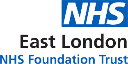 Secondary Drivers
22-23 Priorities
Strategic Objectives
Support access to health checks
To improve the quality of life for all we serve
Increase access to Recovery Services
Improved Value
Making Every Contact Count
Increase use of Direct Payments and Personal Health Budgets
Team Training on personal budgets
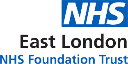